Использование ЦОР при подготовке школьников с низким качеством знаний к ОГЭ по географии
Колткова Лариса Григорьевна, учитель географии МАОУ «СОШ №132» имени Н.М. Малахова
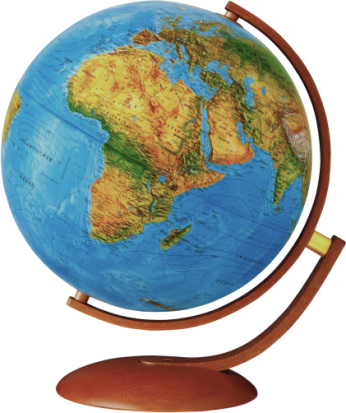 Причины низкого качества знаний
Разная степень наличия мотивации
Причины низкого качества знаний
Разная степень наличия мотивации 
Потерян интерес к предмету
Причины низкого качества знаний
Разная степень наличия мотивации 
Потерян интерес к предмету
Недостаточно развита читательская грамотность
Причины низкого качества знаний
Разная степень наличия мотивации 
Потерян интерес к предмету
Недостаточно развита читательская грамотность
Недостаточно развита математическая грамотность
Причины низкого качества знаний
Разная степень наличия мотивации 
Потерян интерес к предмету
Недостаточно развита читательская грамотность
Недостаточно развита математическая грамотность
Недостаточно развита картографическая грамотность
Причины низкого качества знаний
Разная степень наличия мотивации 
Потерян интерес к предмету
Недостаточно развита читательская грамотность
Недостаточно развита математическая грамотность
Недостаточно развита картографическая грамотность
6)   Антипатия к домашним работам и урокам
Задачи
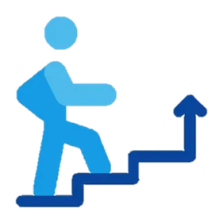 1)  Повысить мотивацию, заинтересовать
Задачи
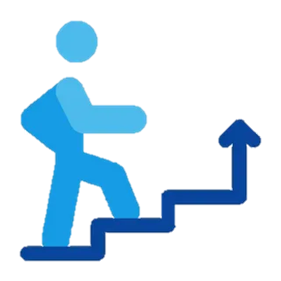 Повысить мотивацию, заинтересовать

Приобщить к чтению
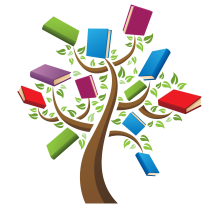 Задачи
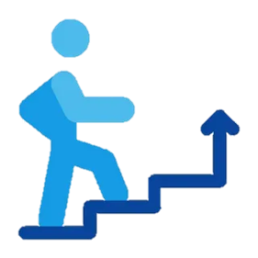 Повысить мотивацию, заинтересовать

Приобщить к чтению

Влюбить в математику
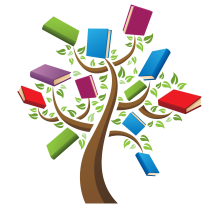 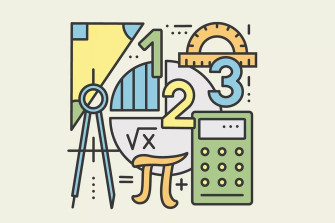 Задачи
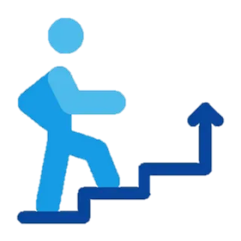 Повысить мотивацию, заинтересовать

Приобщить к чтению

Влюбить в математику

4)  Повысить интерес к картографическим источникам
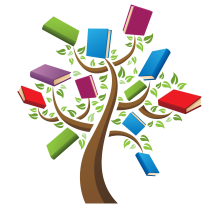 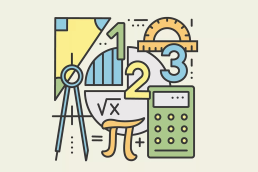 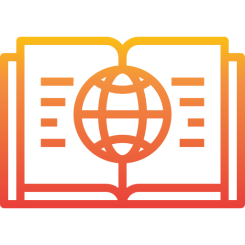 Задачи
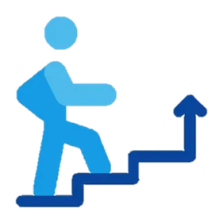 Повысить мотивацию, заинтересовать

Приобщить к чтению

Влюбить в математику

Повысить интерес к картографическим источникам

5)  Проводить занятия в формате интерактива
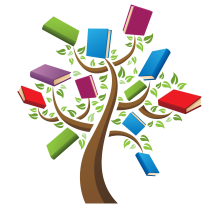 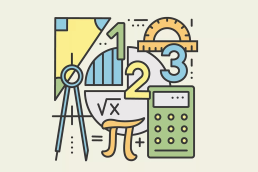 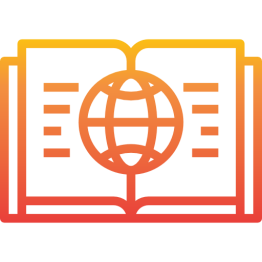 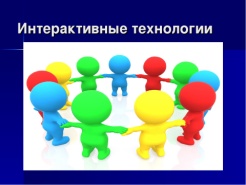 Задачи
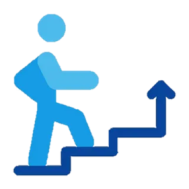 Повысить мотивацию, заинтересовать

Приобщить к чтению

Влюбить в математику

Повысить интерес к картографическим источникам

Проводить занятия в формате интерактива

6) Использовать  игровые технологии
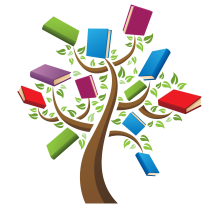 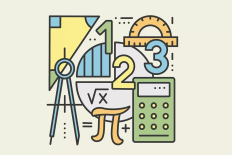 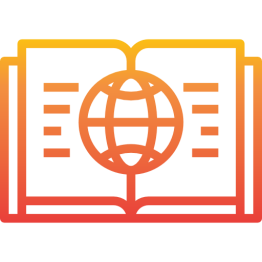 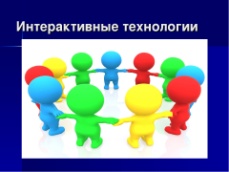 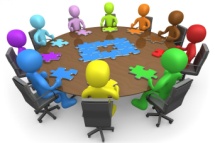 Цифровые образовательные ресурсы
Федеральный институт педагогических измерений. Открытый банк заданий ОГЭ. http ://www.fipi.ru /
Решу ОГЭ. Образовательный портал для подготовки к экзаменам https://geo-oge.sdamgia.ru/
Цифровая образовательная платформа «ЯКласс» https://www.yaklass.ru/
Российская электронная школа https://resh.edu.ru/
Навигатор самостоятельной подготоки к ОГЭ https://fipi.ru/navigator-podgotovki/navigator-oge#gg
Тесты Леонида Мотовских https://motovskikh.ru/tests/
Подготовка к ОГЭ и ЕГЭ  по географии (Дмитрий Магеллан) https://www.magellan.education/
 Тесты онлайн.  https://onlinetestpad.com/ru/testview/1775949-oge-po-geografii
Цифровые образовательные ресурсы
Справочный материал
ТОП сборников для самоподготовки
Монитор землетрясений
Интерактивная политическая карта
3D глобусы разного содержания 
Интерактивная карта погоды
Бесплатный курс “Земля изнутри и снаружи”
Мульти-Россия
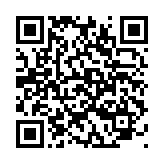 Читательская грамотность
Определите, столица какой республики в составе РФ имеет географические координаты 62° с. ш. 34° в. д. 


    Расположите регионы России по степени уменьшения естественного плодородия почв на их территории. Запишите в ответ получившуюся последовательность цифр. 
 
1)  Ростовская область 
2)  Тверская область 
3)  Республика Коми
Математическая грамотность
Читательская и математическая грамотность
Задание 23. В ответе авторы чаще всего пишут единицы измерения. Если, например, нужно определить среднюю плотность населения в Ярославской области в 2014 году, а в ответе вписать количество человек на квадратный километр, это и есть подсказка. В единицах измерения в ответе нам уже показали формулу расчета.Ответ:____________________ чел/ км²или Определите густоту железнодорожной сети в Томской области в 2010 году. Полученный результат округлите до целого числа. Ответ:_____________________км/ км²
Работа с географической номенклатурой с использованием тренажёра «Тесты Леонида Мотовских»
Политико-административная карта России
Физическая карта России
Цифровая образовательная платформа «ЯКласс»
Российская электронная школа
Тесты по географии онлайн
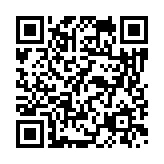 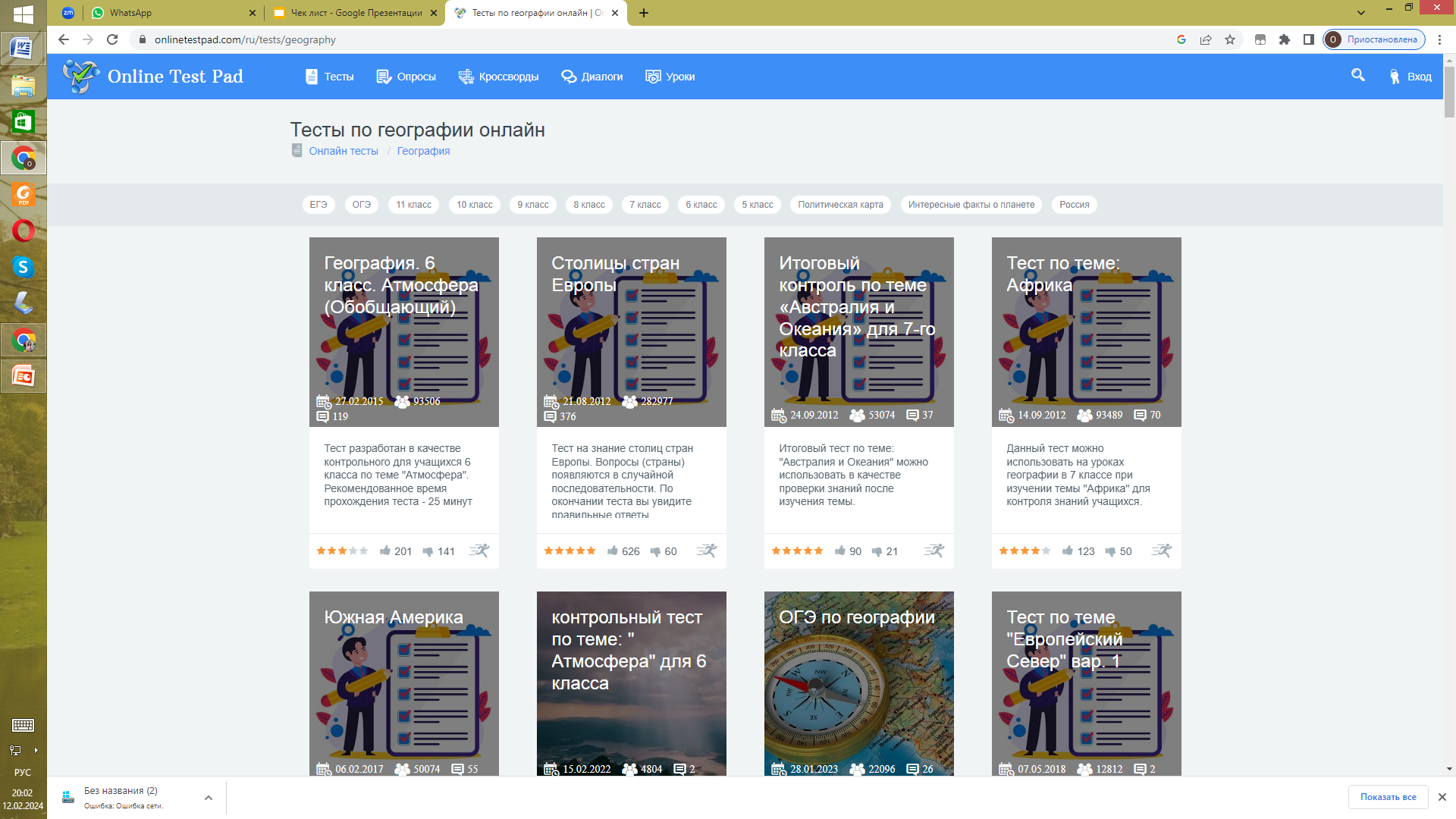 Сайт «География»
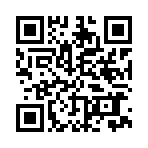 Подготовка к ОГЭ и ЕГЭ  по географии
3D глобусы разного содержания
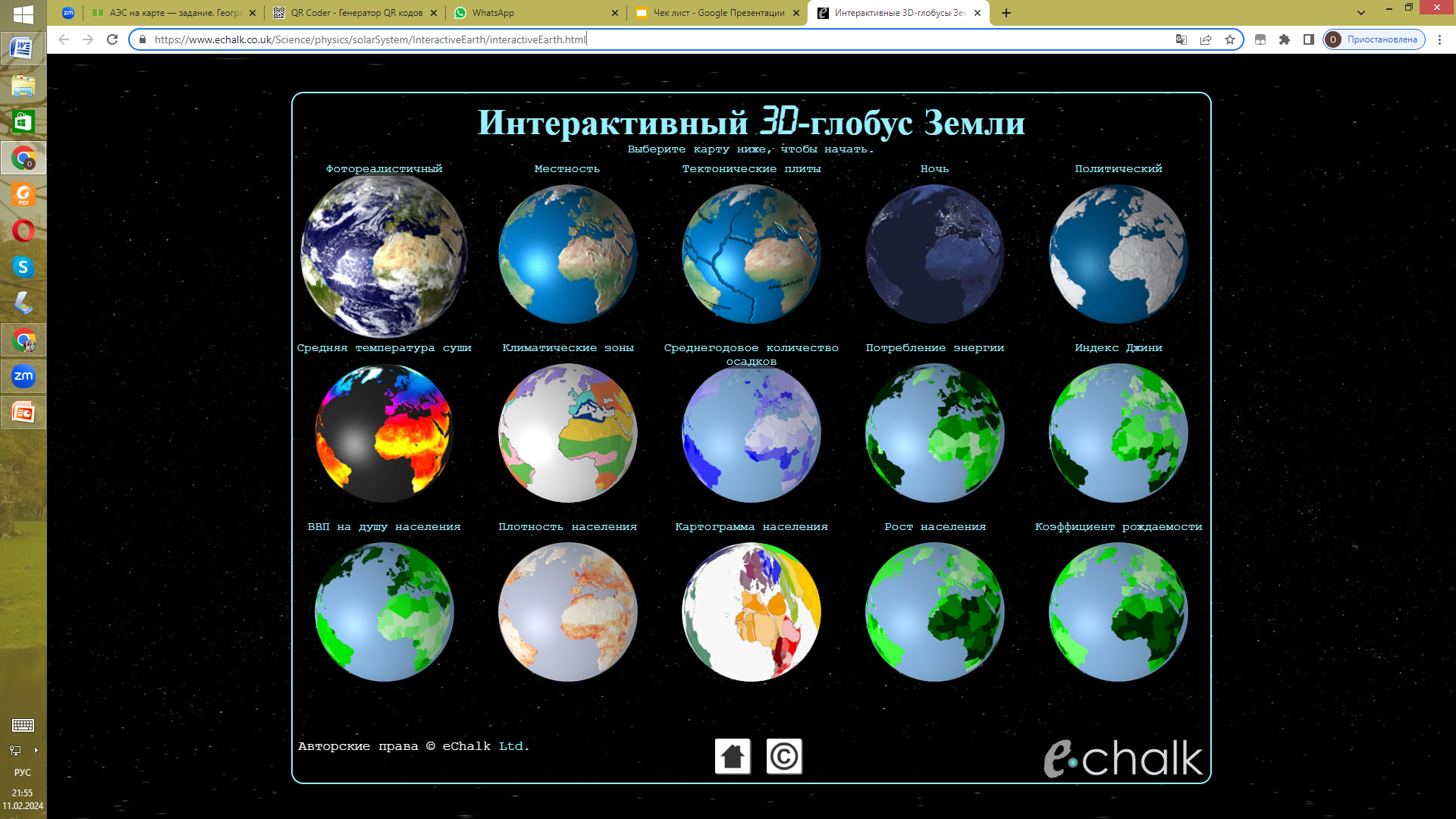